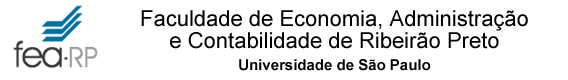 Avaliação de Empresas
Prof. Dr. Bruno Figlioli

Ribeirão Preto
2022
Agenda da aula
Conceito de Avaliação
 O Processo 
 Modelos
 Divulgação dos resultados
2
Notícias
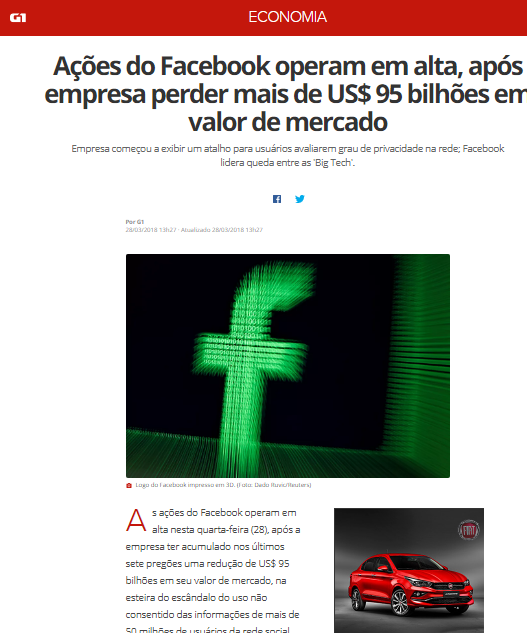 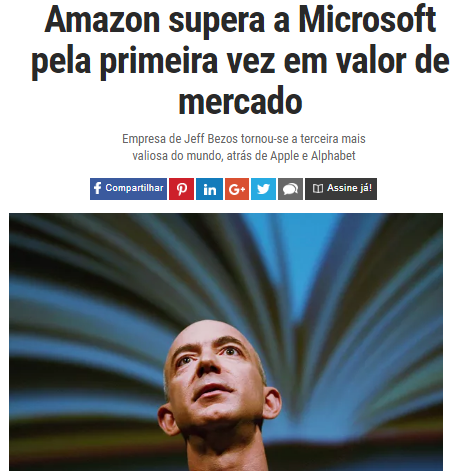 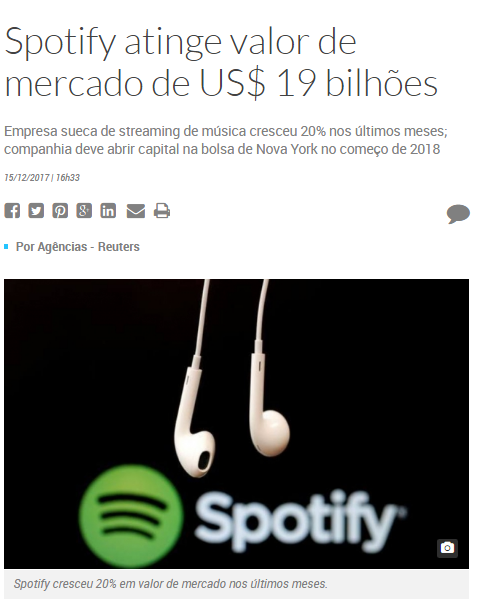 3
Avaliação
Definição
A avaliação de um ativo corresponde na estimação de um valor baseado em variáveis relacionadas ao desempenho de seus retornos futuros bem como aos níveis de riscos.

 Lógica da Avaliação
Não pagar por um investimento mais que o seu valor.

Valor Presente Líquido Positivo
Fonte: Damodaran (2017)
4
O Processo de Avaliação
5
Fonte: Pinto et al. (2007)
Entendendo o Negócio
Principais produtos e mercados
 As características de rentabilidade e lucratividade de cada setor
 5 forças de Porter: concorrência, novos entrantes, produtos substitutos, poder de barganha consumidores e fornecedores
 Participação de Mercado
Líder em Custo, Diferenciação  ou Enfoque

Due Diligence
Fonte: Damodaran (2012)
6
Ativos Tangíveis e Intangíveis
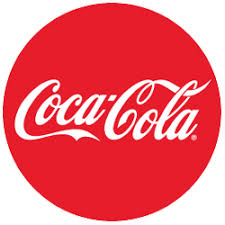 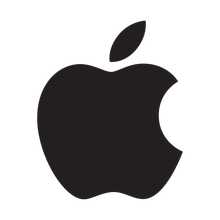 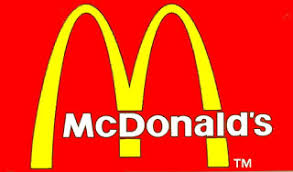 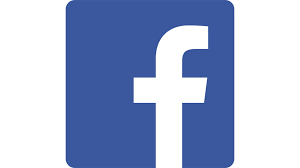 7
Ciclo de Vida e Avaliação
Fonte: Damodaran (2012)
8
Projeções de Variáveis-Chave
Fonte: Pinto et al. (2007) e Damodaran (2012)
9
Premissas Macroeconômicas: Laudos de Avaliação
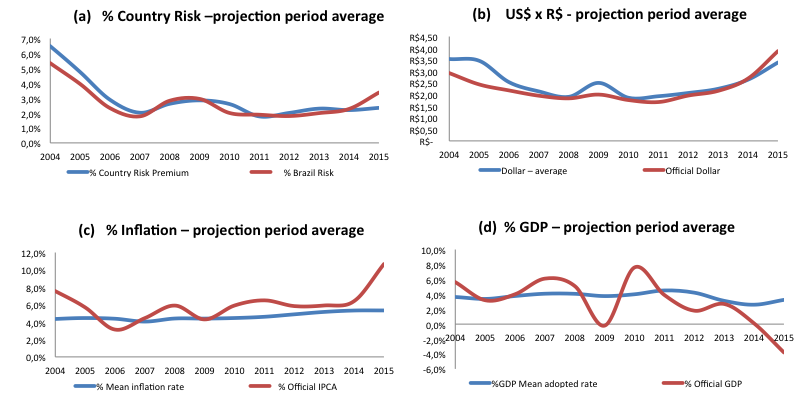 10
Fonte: Lima et al. (2017, p. 69)
Fontes de Informações
Informação Contábil: não inclui o custo de capital do acionista;
 Valores de mercado: oferta e demanda;
 Analistas de investimentos: recomendações de compra versus recomendações de venda;
 Mercados de economias desenvolvidas: risco país;
 Empresas de rating de crédito.
Sites Eletrônicos:
Prof. Aswath Damodaran – Stern Scholl of Business at New York University
http://pages.stern.nyu.edu/~adamodar/

		
Fonte: Lima et al. (2017)
Fonte: Pinto et al. (2007) e Damodaran (2012)
11
Seleção do Modelo de Avaliação
Fluxo de Caixa Descontado
Para a Firma (FCDF)
Para o acionista (FCDA)
 Avaliação relativa
 Modelos de lucros residuais
 Opções reais
 Valor de liquidação: abandono do pressuposto de continuidade
Fonte: Assaf Neto (2014) e Damodaran (2012)
12
Fluxo de Caixa Descontado
O que está sendo avaliado são ativos que irão gerar fluxos de caixa futuros (atividade da empresa)
Fonte: Assaf Neto (2014)
13
Períodos de Projeções (Explícitos)
Fonte: Lima et al. (2017, p. 65)
14
Taxas de Crescimento
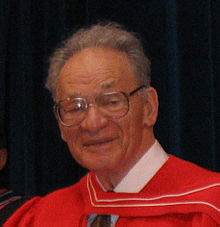 Prof. Myron J. Gordon
1920-2010
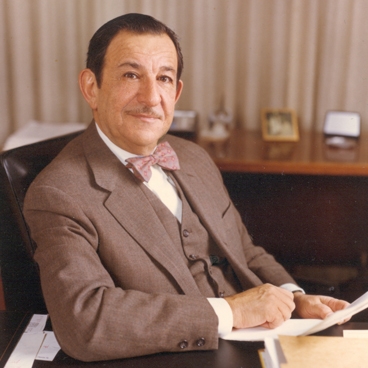 Prof. Eli Shapiro
1916-2010
Fonte: Gordon e Shapiro (1956)
15
Modelo de Gordon- Exemplo
Em anos recentes, o banco Mundial S.A. vem ganhando participação de mercado de forma consistente. No ano fiscal mais recente, a empresa pagou $ 2,82 em dividendos por ação (DPA) sobre lucros por ação (LPA) de $ 4,70. Presume-se que a empresa manterá o retorno sobre o patrimônio líquido de 12% ao ano. Admitindo um beta de 1,6 para a empresa, taxa livre de risco de 4,5% e prêmio pelo risco de mercado de 4%, estime o valor da ação do banco Mundial.
16
Custo de Capital
Fonte: Assaf Neto (2014)
17
Custo de capital de Terceiros (Ki)
Custo da dívida= (Risk free + Spread Empresa). (1-IR)
Onde:
 Spread Empresa: risco percebido do pagamento do principal da dívida e dos juros
 (1-IR): benefício fiscal

Fonte de Informações:
Demonstrativos contábeis;
Agências de classificação de riscos.
Fonte: Assaf Neto (2014)
18
Custo de Capital Próprio
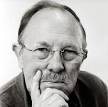 Prof. William Sharpe
1920-2010
Nobel Economia 1990
Fonte: Sharpe (1964)
19
Risco Sistemático e Risco Diversificável
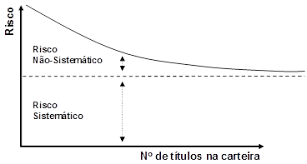 Fonte: Assaf Neto (2014)
20
Coeficiente Beta
Fonte: Assaf Neto (2014)
21
Outros Fatores de Risco
Fonte: Fama e French (1993, 2015) e Carhart (1997)
22
Modelo Benchmarking
Fonte: Assaf Neto, Lima e Araújo (2008)
23
Estimação do Valor
Incertezas na Avaliação
Análise de Sensibilidade
Possíveis Ajustes
Fonte: Pinto et al. (2007)
24
Pontos Importantes
Fonte: Pinto et al. (2007)
25
Comunicando os Resultados: Relatórios
Informações oportunas para a tomada de decisão
 As premissas empregadas na avaliação
 Apresenta informação relevante para a crítica da avaliação
 Os fatores de risco mais relevantes para a organização
 Contém as análises, previsões, estimações e as recomendações do investimento
 Divulga qualquer potencial conflito de interesse por parte do analista
Fonte: Pinto et al. (2007) e Damodaran (2012)
26
Resumindo...
Fonte: Assaf Neto. (2014, p. 13)
27
Referências
ASSAF NETO, A. Valuation: métricas de valor & avaliação de empresas. São Paulo: Atlas, 2014.
ASSAF NETO, A.; LIMA, F. G.; ARAÚJO, A. M. P. Uma proposta metodológica para o cálculo do custo de capital no Brasil. Revista de Administração da Universidade de São Paulo, v. 43, n. 1, p. 72-83, jan./fev./mar. 2008.
CARHART, M. M. On persistence in mutual fund performance. The Journal of Finance, v. 52, n. 1, p. 57-82, 1997.
DAMODARAN, A. Equity Risk Premium (ERP): determinants, estimation and implication- The 2017 Edition. Working Paper. Stern School of Business, 2017.
DAMODARAN, A. Valuation: como avaliar empresas e escolher as melhores ações. Tradução Afonso Celso da Cunha Serra. Rio de Janeiro: LTC, 2012.
FAMA, E. F.; FRENCH, K. R. A five-factor asset pricing model. Journal of Financial Economics, v. 116, n. 1, p. 1-22, 2015.
28
Referências
FAMA, E. F.; FRENCH, K. R. Commom risk factors in the returns on stocks and bonds. Journal of Financial Economics, v. 33, n. 1, p. 3-56, 1993.
GORDON, J. M.; SHAPIRO, E. Capital equipment analysis: the required rate of profit. Management Science, v. 3, n. 1, p. 102-110, 1956
LIMA, F. G., ASSAF NETO, A.; GATSIOS, R. C.; FIGLIOLI, B. Avaliação de empresas no Brasil: um confronto entre a teoria e a prática. XVII USP International Conference in Accouting. Anais... São Paulo, 2017.
PINTO, J. E.; HENRY, E.; ROBINSON, T. R.; STOWE, J. D. Equity asset valuation. 2nd ed. CFA Institute Investment Series, 2007.
SHARPE, W. F. Capital asset prices: a theory of market equilibrium under conditions of risky. The Journal of Finance, v. 19, n. 3, p. 425-442, 1964.
29
Obrigado pela atenção!

figlioli@usp.br
30